Los pasos de la exégesisYEl ensayo exegético
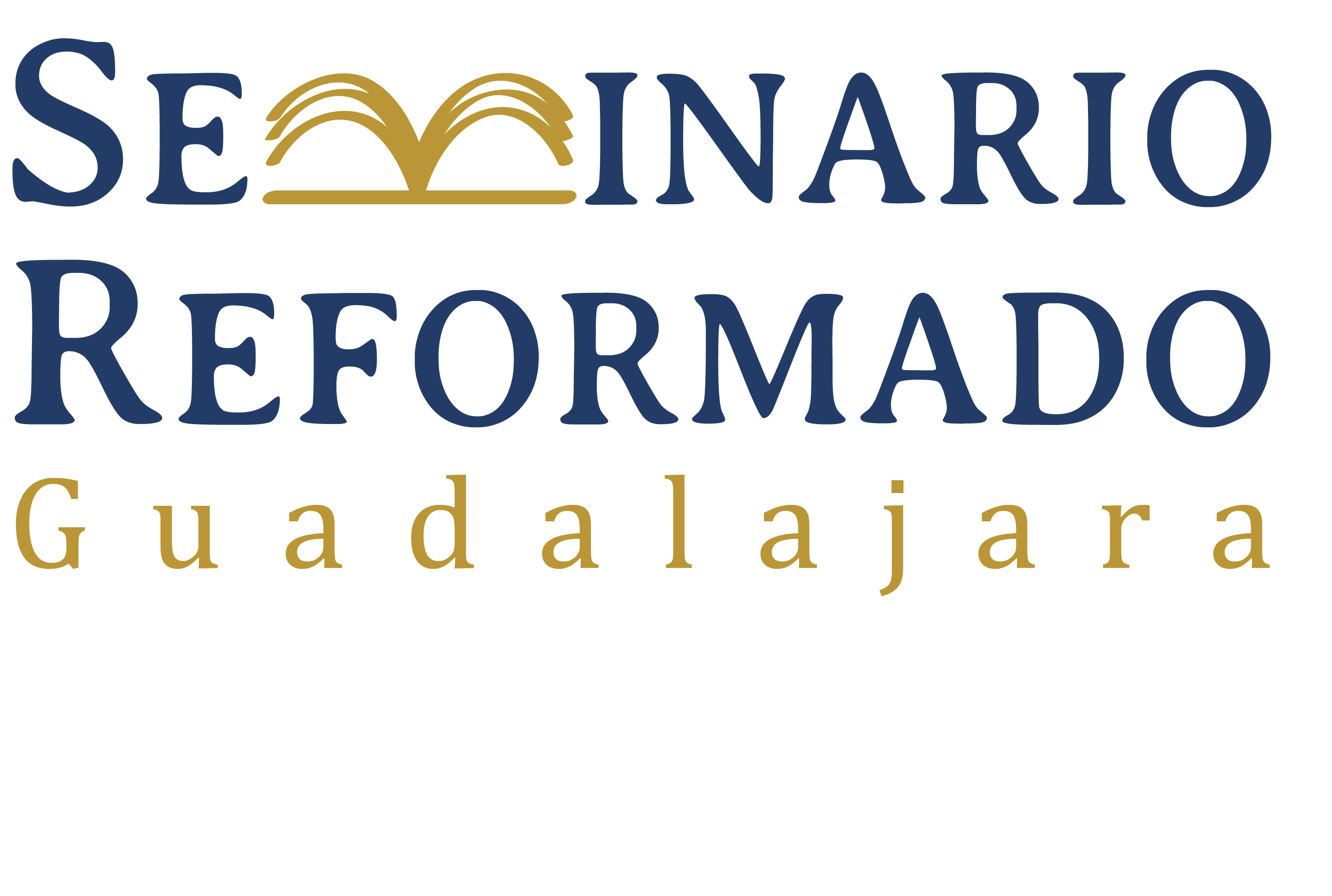 Orozco unidades 9-11
Las unidades 9-11 de Orozco contienen mucha repetición de lo que hemos revisado sobre el estudio de palabras.
Un detalle nuevo es la necesidad de determinar si una palabra está en el original, no solo en la traducción (92).
Comparando la traducción con la interlineal nos resuelve la duda.
Los pasos de la exégesis
Escoger el texto, una unidad de pensamiento y leer todo el libro bíblico donde se encuentra.
Traducir el texto del original o leerlo en varias buenas traducciones y la interlineal.
Usar la Biblia y los libros de introducción bíblica para identificar el género, al autor, a los destinatarios, la fecha, la ocasión y el lugar.
Hacer el diagrama sintáctico.
Los pasos de la exégesis
5.	Identificar las palabras más importantes y estudiarlas:
Usar la Concordancia Strong para identificar las palabras originales.
Consultar Strong, los léxicos y Vine para tener unas ideas de los posibles usos de las palabras.
Usar la concordancia en hebreo o griego para localizar todas las instancias de las palabras.
Estudiar los contextos más similares a tu texto para entender los usos de las palabras.
Decidir cómo se están usando las palabras en tu texto.
Los pasos de la exégesis
Hacer un resumen de los puntos sobresalientes del texto.
Relacionar el texto con sus contextos más amplios (teología bíblica).
Relacionar el texto con los temas teológicos relacionados (teología sistemática).
Consultar e interactuar con los buenos comentarios para saber qué han dicho algunos intérpretes expertos y para modificar o confirmar tus conclusiones.
Escribir tu ensayo en una forma ordenada.
El ensayo exegético
Introducción
El texto en tu traducción o la traducción que vas a utilizar
Datos básicos: autor, destinatarios, fecha, ocasión, lugar
Análisis de los contextos
Identifica el género de literatura.
Identifica el contexto histórico.
Identifica el contexto redentor-histórico.
Análisis lingüístico
La semántica
La sintaxis
El ensayo exegético
IV.	Interpretación bíblica y teológica
Explicar el significado del texto en su contexto
Explicar el significado del texto en sus contextos mayores (teología bíblica)
Explicar el significado del texto en relación con la teología sistemática
Aplicación (opcional)
Explicación de la importancia del texto para el contexto actual
Una o más aplicaciones concretas
Conclusión
Resumen de la investigación
Asuntos que quedan por investigar
Normas del ensayo exegético
Escrito en computadora
Doble espacio (o sea, una línea en blanco entre cada línea escrita)
Márgenes de 2.5 cm. (una pulgada)
En la cabecera de cada página a mano derecha, el primer apellido y el número de la página
En la primera página arriba a mano izquierda, el nombre completo del estudiante, el título del curso y la fecha
Normas del ensayo exegético
Ortografía, puntuación, acentuación, gramática estándares
Mantener el mismo tiempo en los verbos que se refieren a sucesos pasados
El ensayo completo y cada párrafo debe mostrar coherencia, un argumento lógicamente desarrollado.
Normas del ensayo exegético
9.	Todos las fuentes usadas deben aparecer en el texto (“En la página 241, Martínez afirmó . . .”) o en paréntesis inmediatamente después de la cita o la referencia y en la bibliografía al final del ensayo.  En la referencia parentética, se incluye solo el primer apellido del autor y la página.  Por ejemplo: (Martínez 241).  Si se cita más de una obra por el mismo autor, se incluye el título del libro (con letras cursivas) en lugar del apellido del autor.  Por ejemplo: (La historia de la reforma en Europa 372).
Normas del ensayo exegético
Se puede emplear otro método reconocido de citar fuentes.
En la bibliografía, toda la información relevante acerca de las fuentes aparece en orden alfabético del primer apellido.  Los siguientes son algunos ejemplos de obras ficticias:
Entrada para un libro:
Martínez Gómez, Alfredo. Brevísima historia de la iglesia en Antártica. Santiago: Libros de Fe, 1998.

Si es una traducción la entrada es así:
Smith, John H. La teología hoy. Trad. Emilio Sánchez. Madrid: Casa Arminiana de Publicaciones, 2004.
Normas del ensayo exegético
Entrada para un artículo en un libro de referencia:
Salinas Ortiz, Samuel. “El crecimiento de la iglesia en Oaxaca”. Movimientos modernos. Houston: Publicaciones Universo, 1967.

Cuando es una cita de un sitio Web, hay que incluir la siguiente información si está disponible:
Apellidos, Nombre. “Nombre del artículo”. Nombre del sitio. fecha de publicación. Patrocinador del sitio. fecha de consulta. <dirección de la página>.
Normas del ensayo exegético
Pérez, Juan. “¿Puede sobrevivir el calvinismo?” La reforma moderna. 24 jun 2007. Comité para avanzar la reforma. 23 nov 2008. <http://www.reformamoderna.org/articulos. puedesobrevivir.htm>.

Es más fácil ir haciendo entradas en la bibliografía cada vez que cites una fuente.
El no citar una fuente es plagiar y recibirá una calificación de cero.
Tarea
Escribir un ensayo exegético poniendo en práctica lo aprendido en este curso.
De 5 a 10 páginas
Fecha límite de entrega: 21 de noviembre
Si se entrega después de la fecha límite, se deducirá 5 puntos por cada día tarde.
Si tienes alguna duda o si necesitas ayuda, contáctame.
Estoy dispuesto a revisar un borrador.
¡Empieza ahora!